Progress check
Module 9
Task 1. Translator Corner
Translate into English
Translate into English
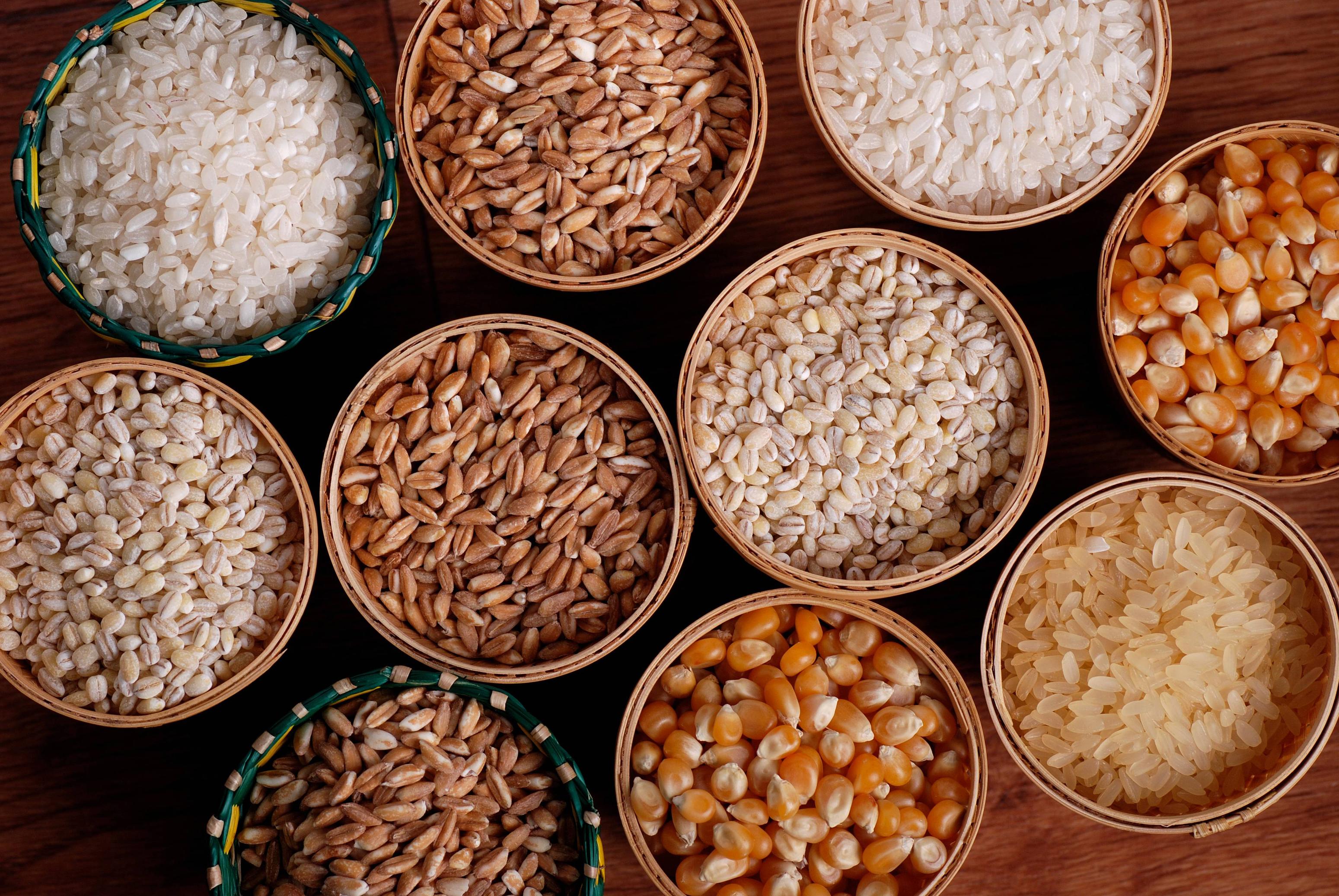 Translate into English
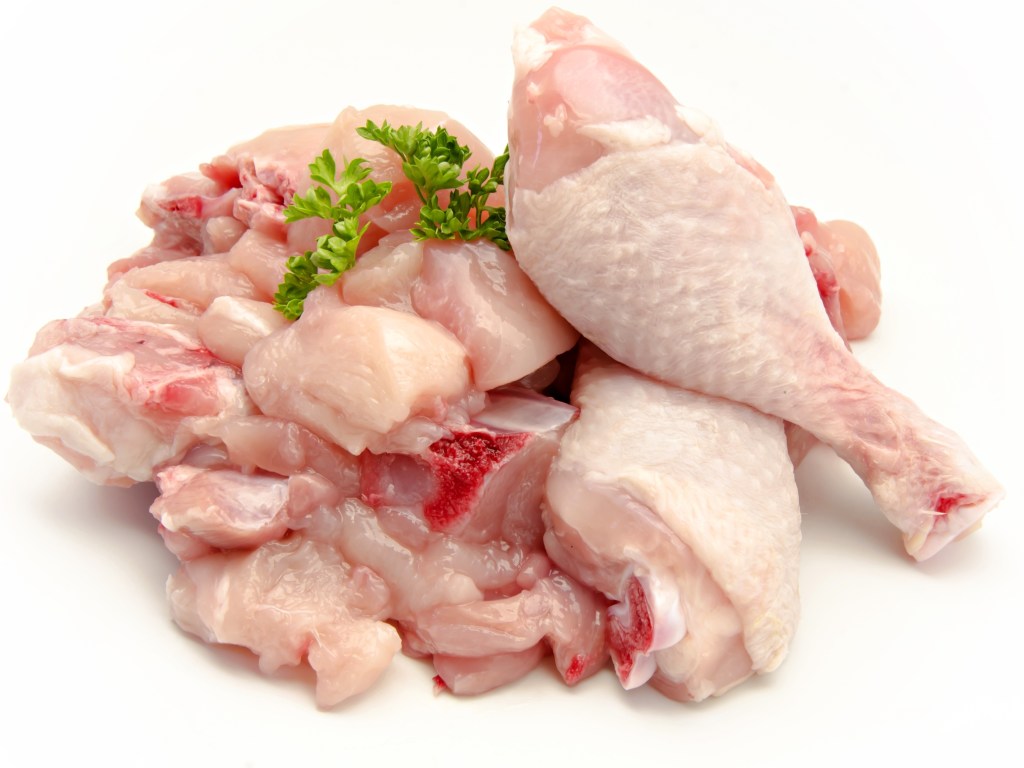 Translate into English
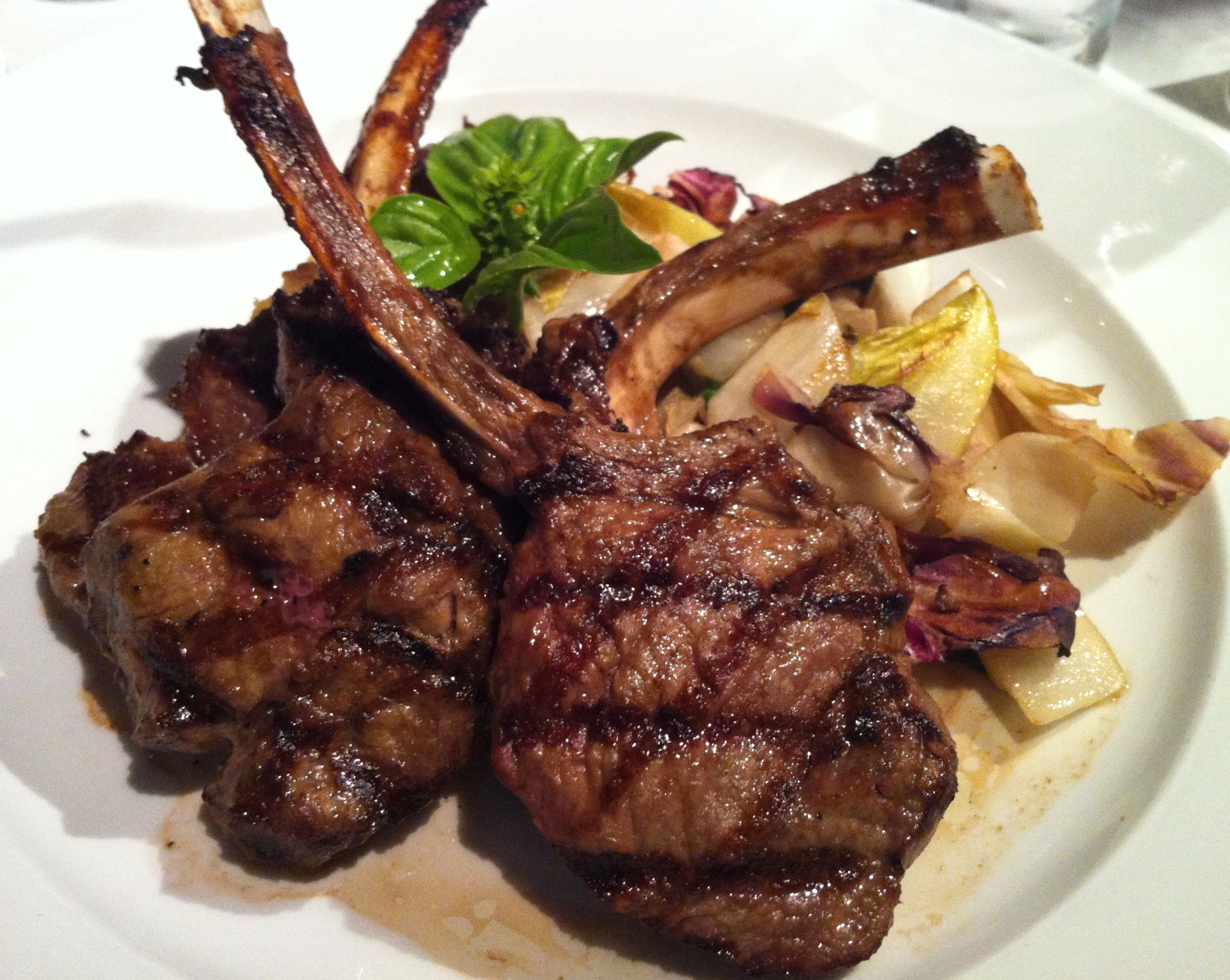 Translate into English
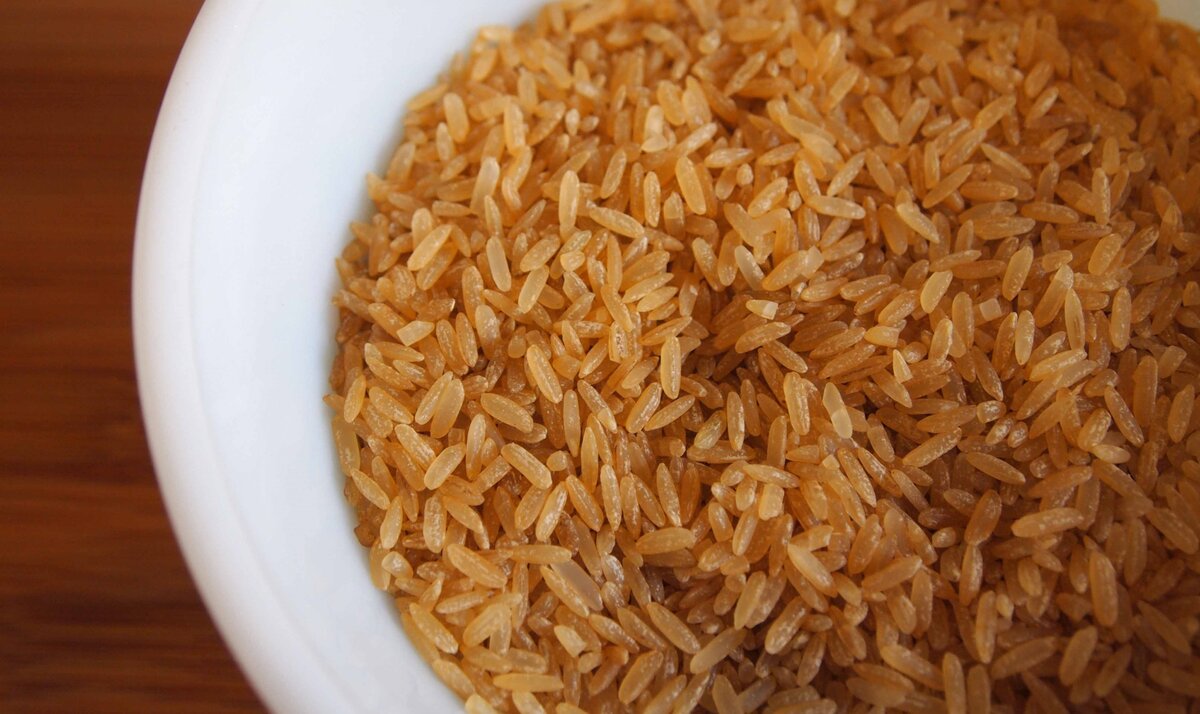 Translate into English
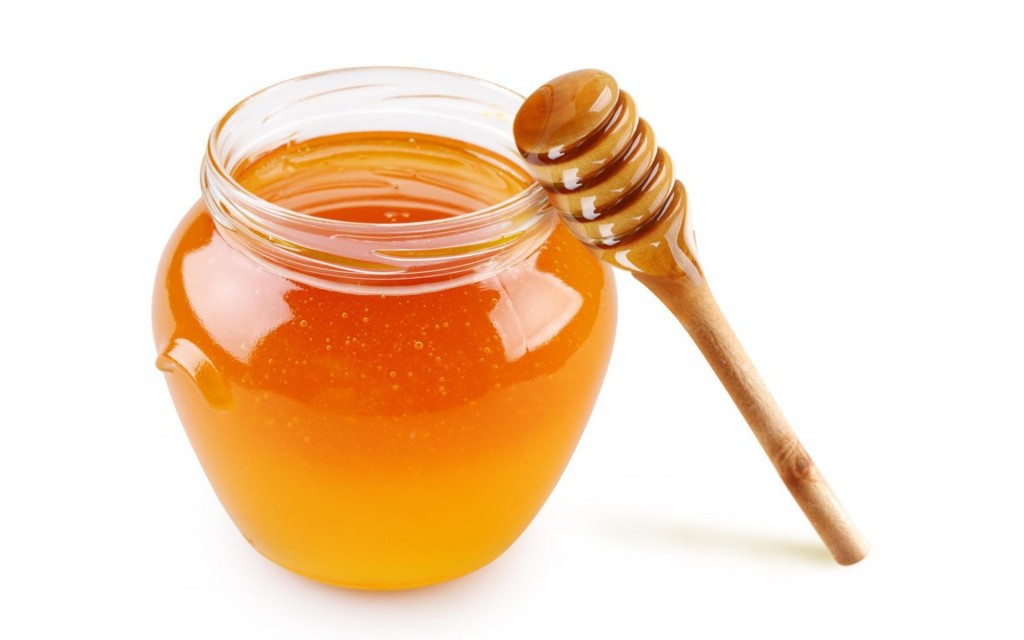 Translate into English
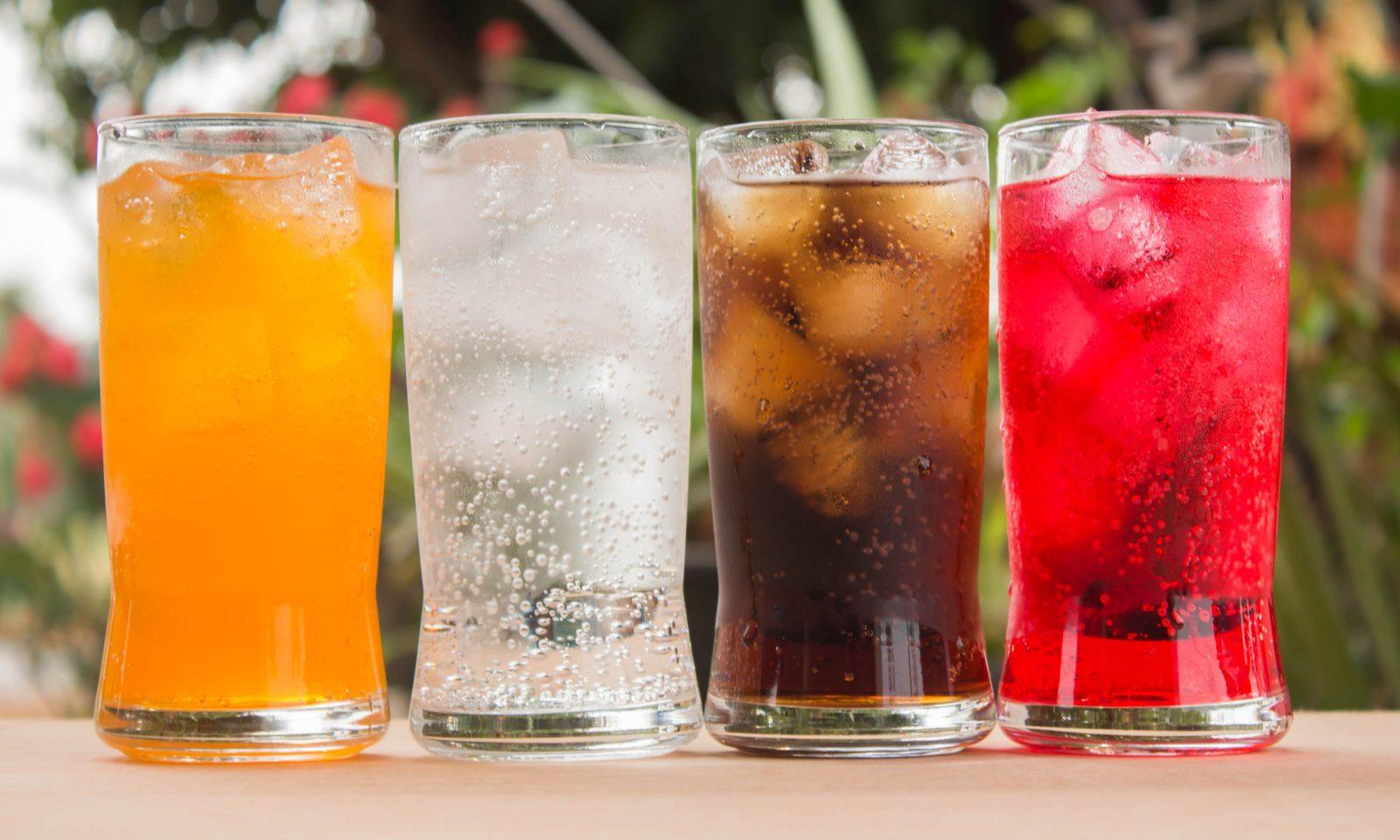 Translate into English
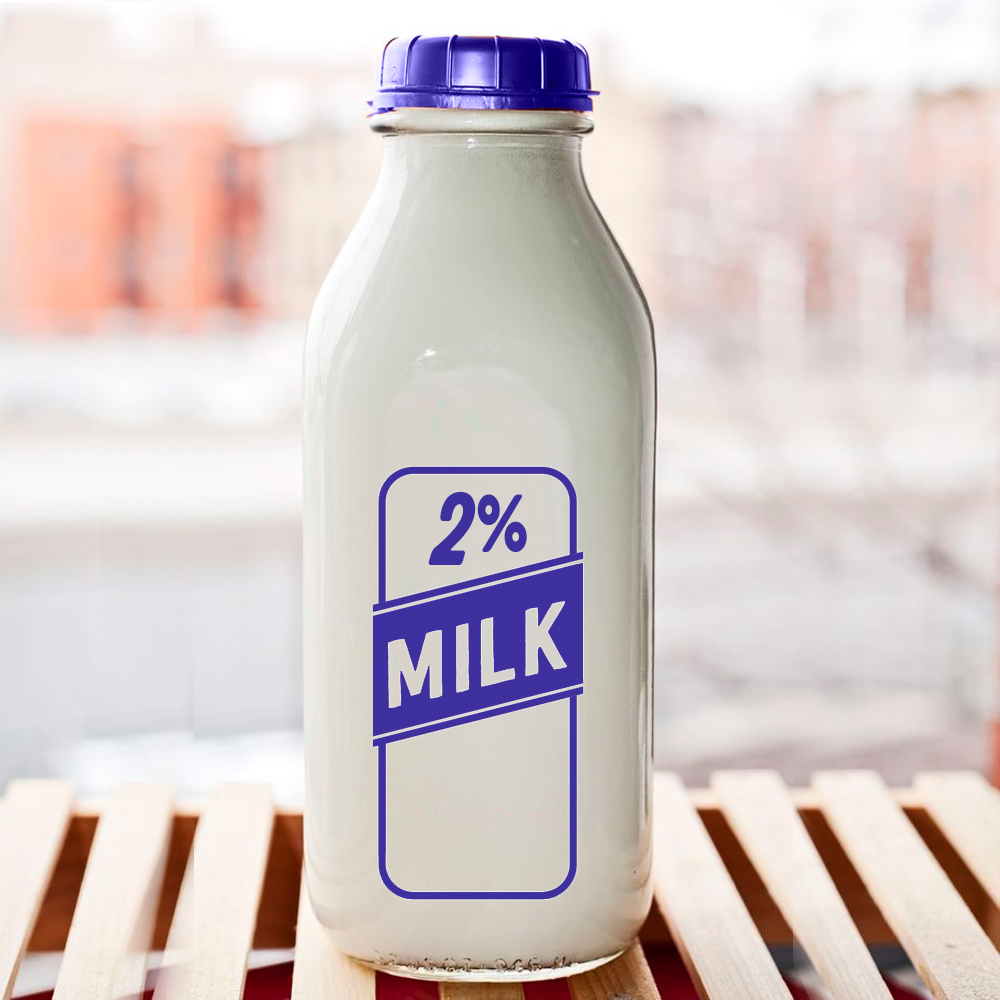 Translate into English
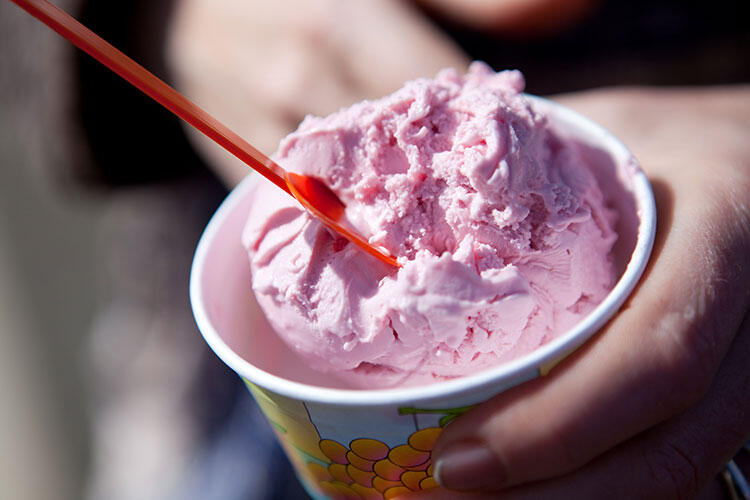 Translate into English
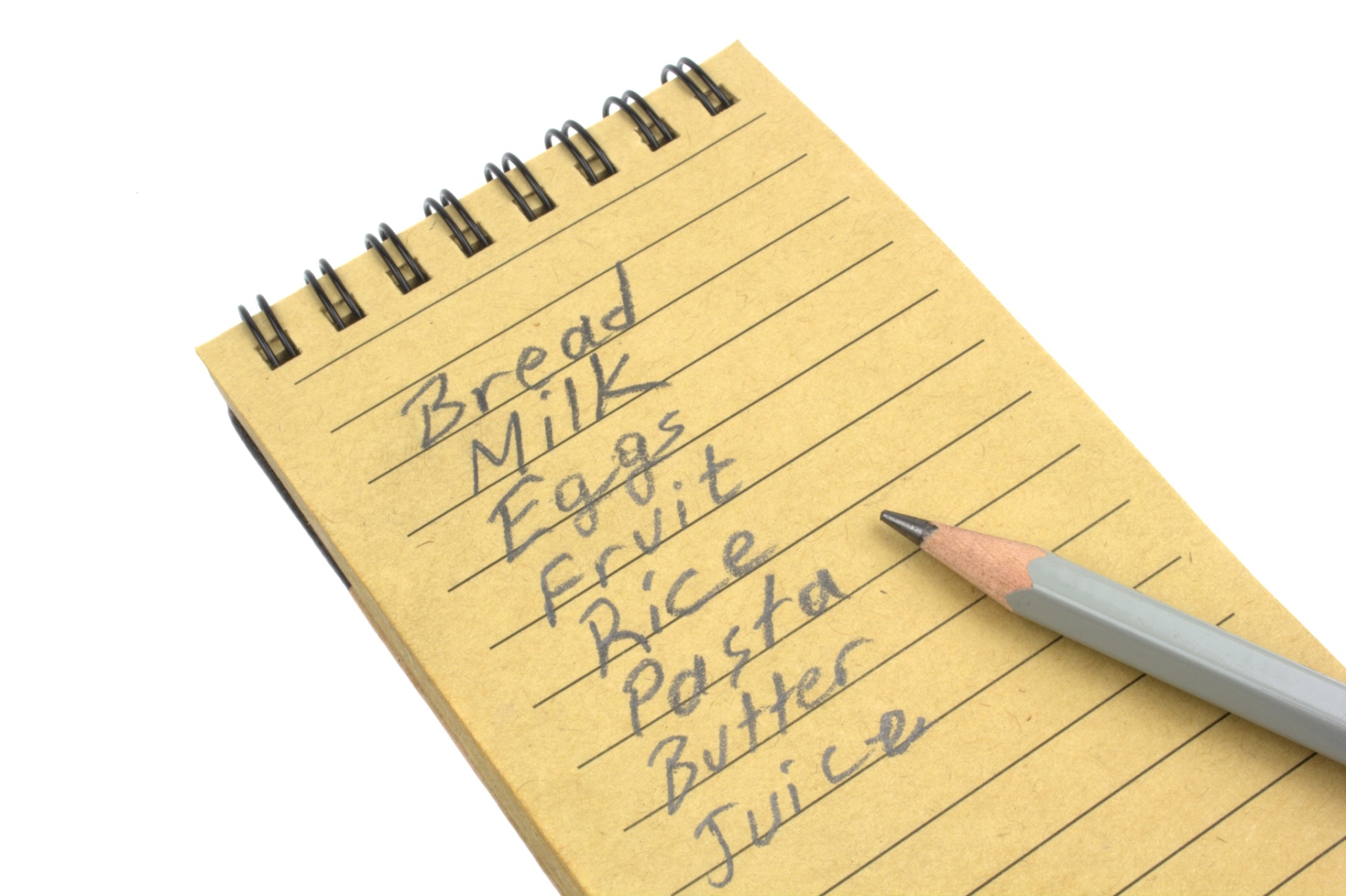 Translate into English
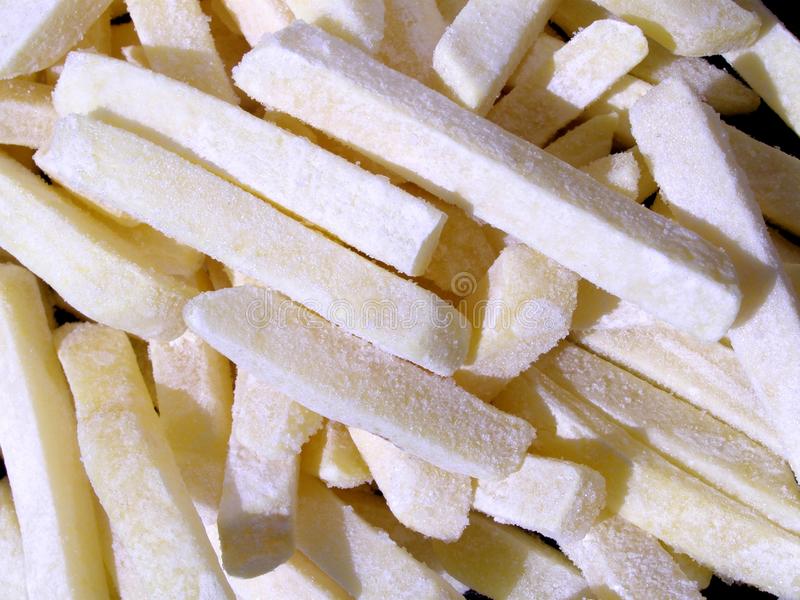 Name the container
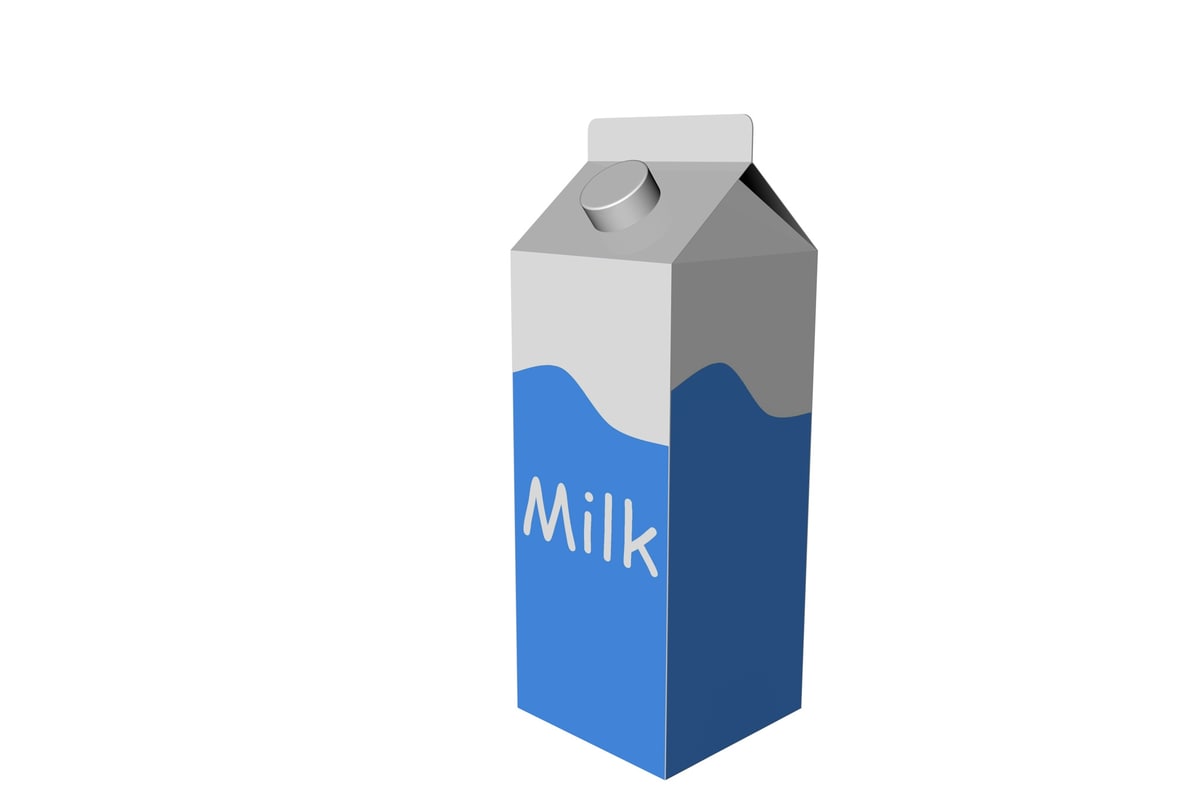 Name the container
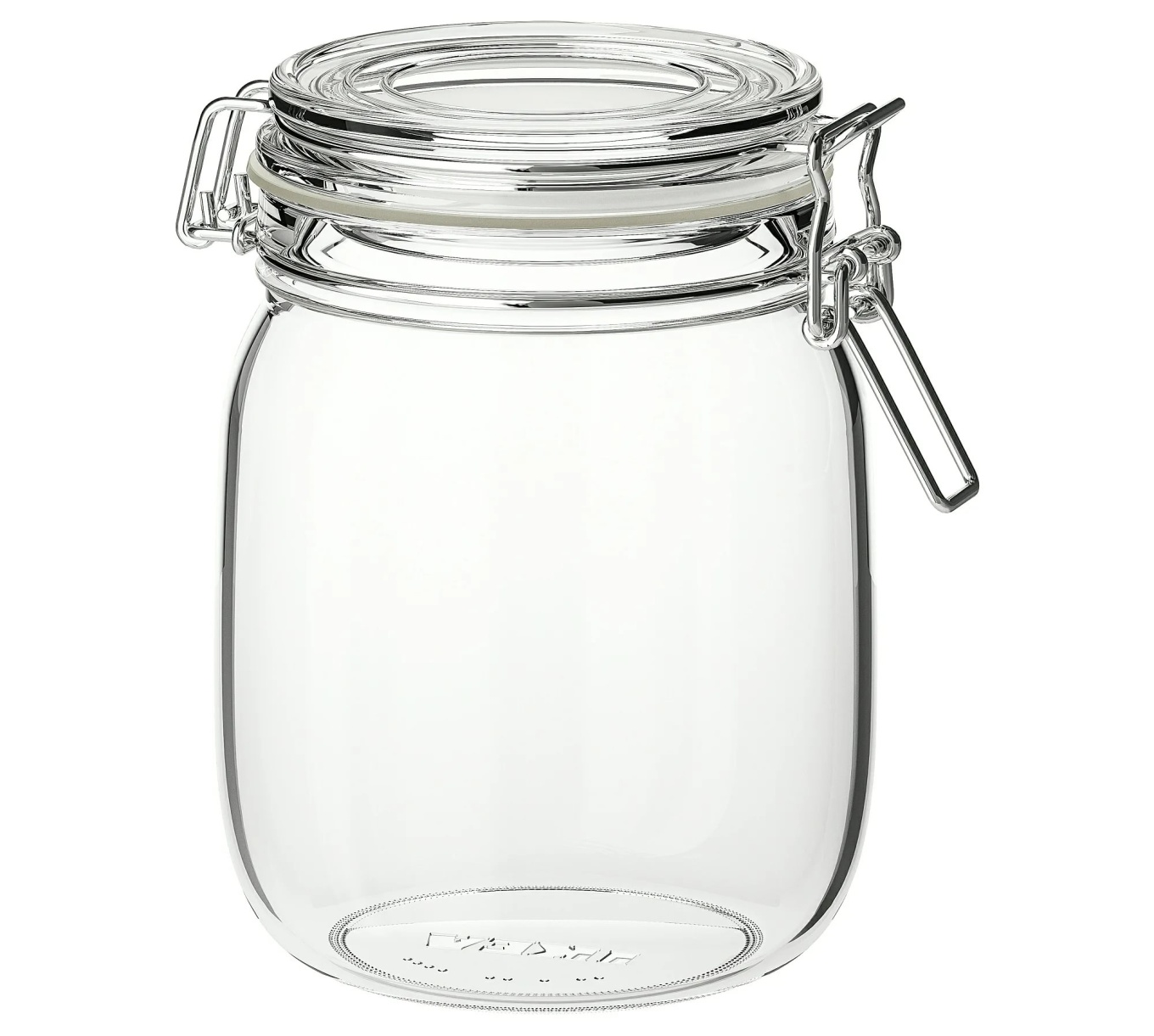 Name the container
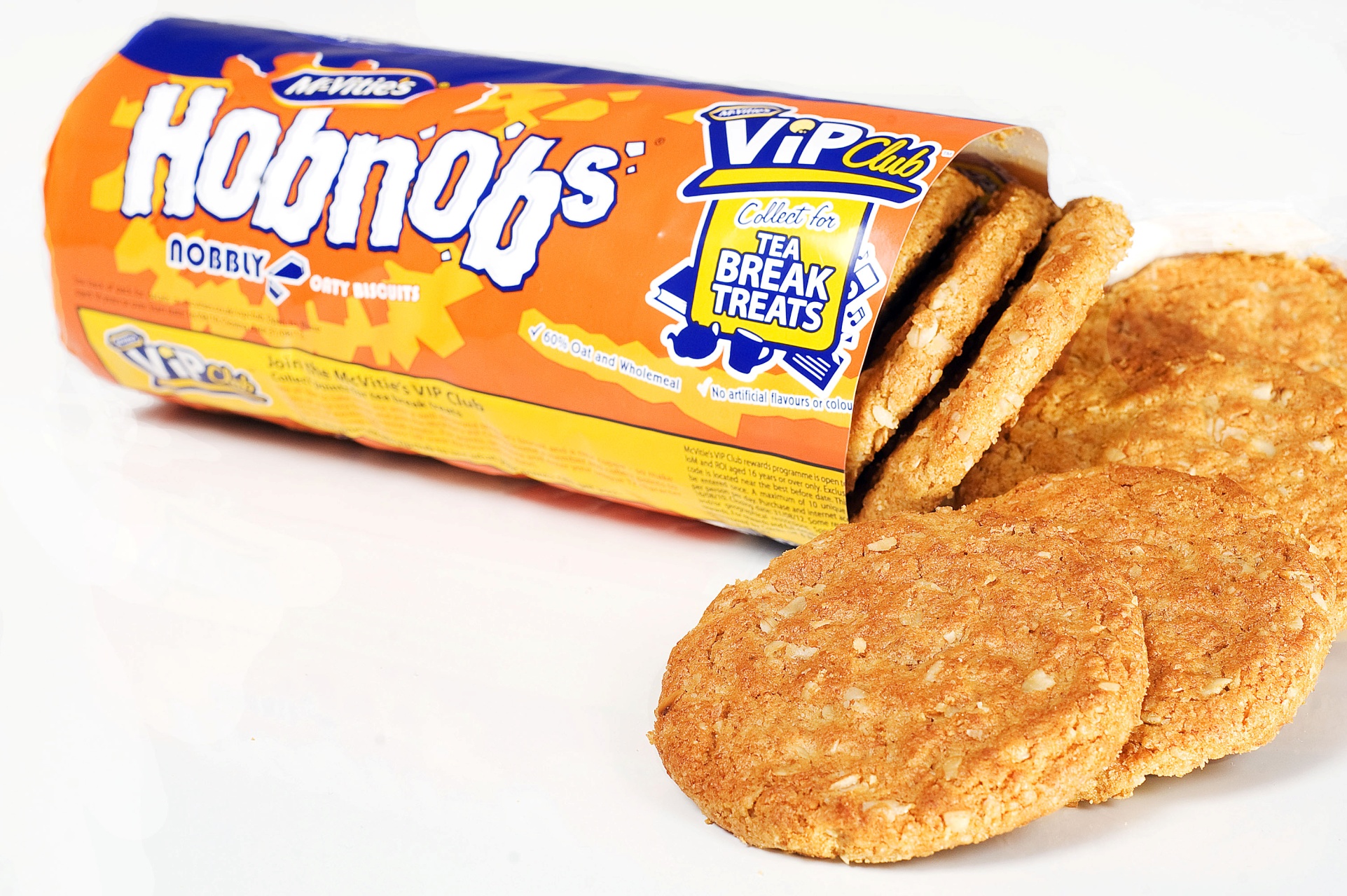 Name the container
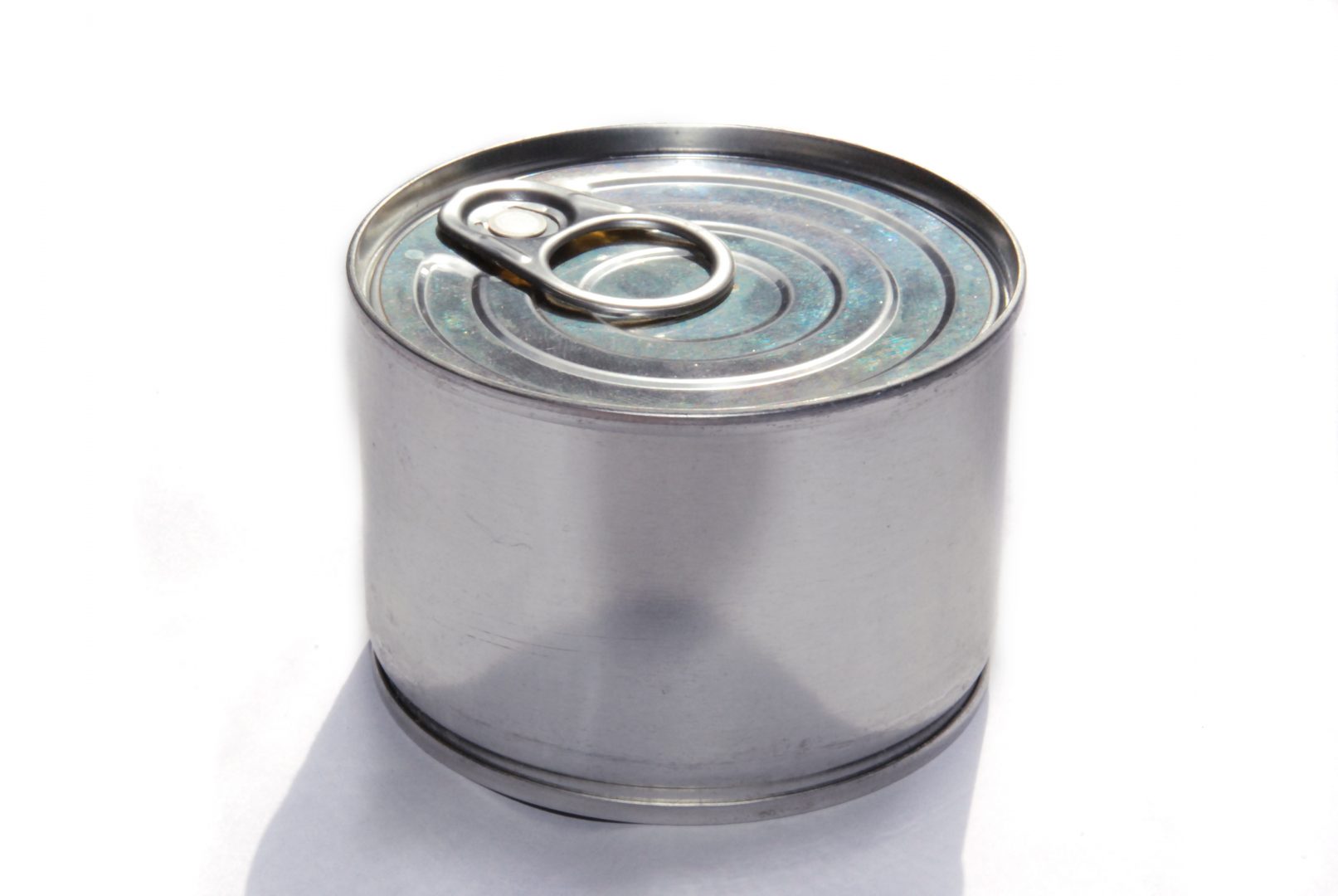 Name the container
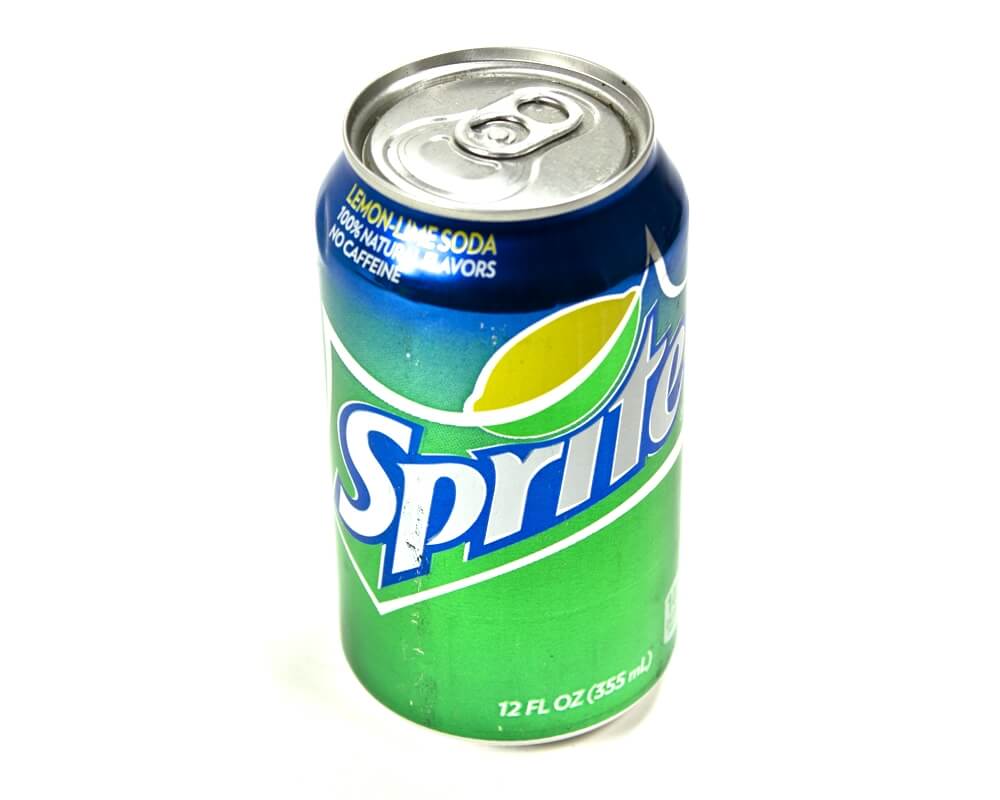 Fill in the gap (in your notebooks)
This skirt is too small. It doesn’t  _________ me
The jacket is my size. It _______ me perfectly.
This bag and shoes don’t _______ .
Green colour doesn’t _______ you. Try red
Stand up and do some sports. Don’t be ______
He never worries. He is _________.
Don’t be so sorry about that broken phone. There is no need _________.
Let’s remember basic rules
Countable – Uncountable nouns
Present Perfect Continuous  / Present Perfect (определение, сказуемое, отличия , не употребляются в длительном времени , схемы предложений)
Let’s do the test
https://pruffme.com/landing/u1392075/tmp1588788930 
ВНИМАНИЕ! 
Выполняя тест, делайте снимки экрана, чтобы были видны ответы. При возникновении технических неполадок я попрошу вас выслать мне эти снимки и проверю работу вручную. 
ТЕСТ ДОЛЖЕН БЫТЬ ВЫСЛАН В ПОНЕДЕЛЬНИК – ВТОРНИК, так как является частью классной работы
Домашнее задание
Перевести слова 10 модуля (словарь, транскрибировать словосочетания не нужно). Для поиска слов воспользуйтесь словарём учебника
Если есть возможность, можно документ со списком слов отредактировать (в 2 колонки) распечатать, вклеить и перевести

Выслать фото теста в понедельник, 11 мая, если возникнет необходимость (пояснения смотри в предыдущем слайде)
Выслать фото словаря на оценку до 17 мая 
(крайний срок 17 мая, 21 час)